Захват замка
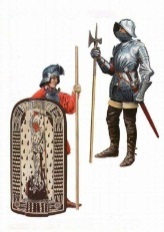 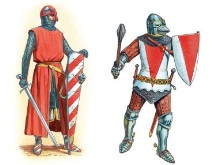 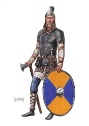 1 месяц года
Куда ходят детки
Как называется режим дня когда дети спят
Победа!!!
Победа!!!
Победа!!!
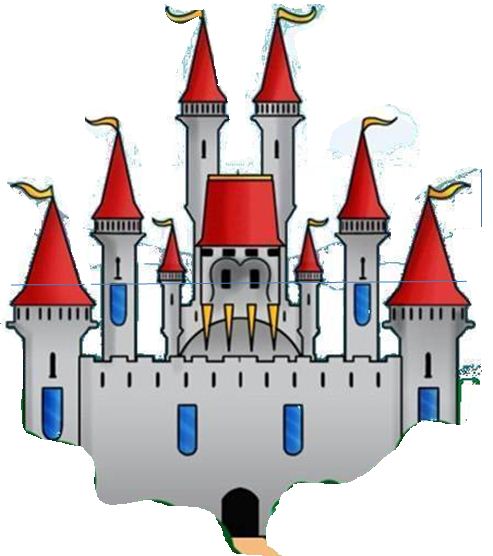 Январь
Сад
Тихий час
1
2
3
Команда 1
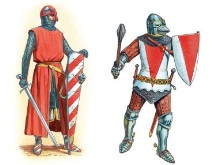 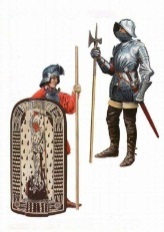 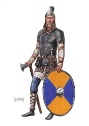 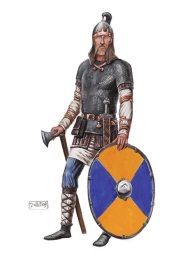 -20
-25
-35
-40
-45
-50
-10
-30
-15
-5
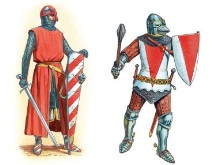 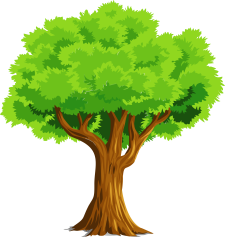 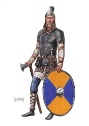 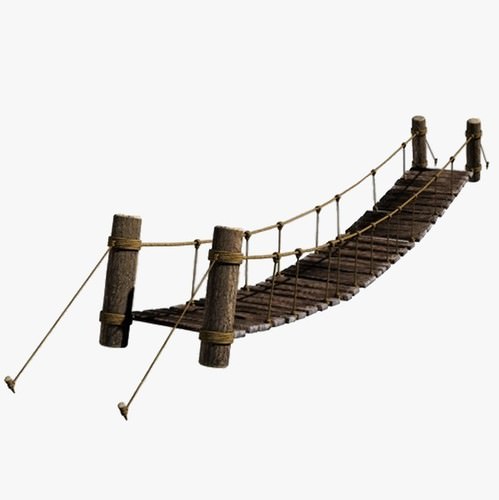 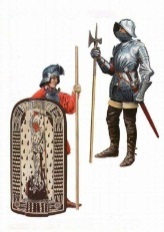 90
90
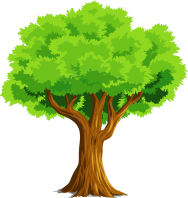 90
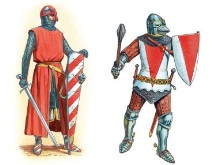 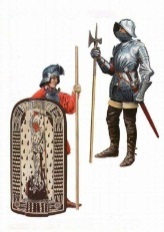 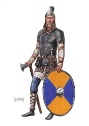 80
80
80
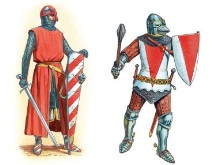 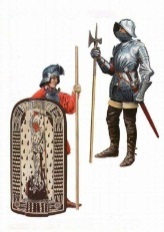 Команда 2
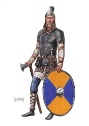 70
70
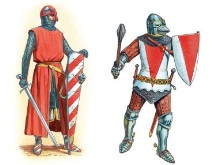 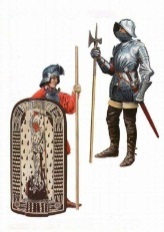 70
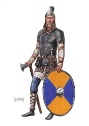 -20
-25
-35
-40
-45
-50
-10
-30
-15
-5
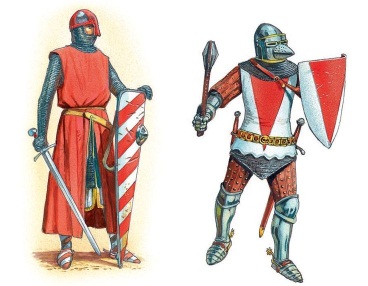 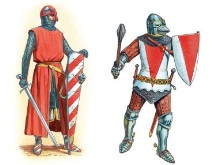 60
60
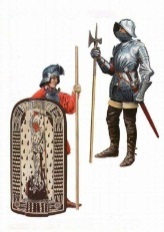 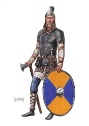 60
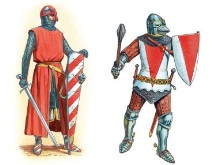 50
50
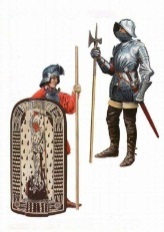 50
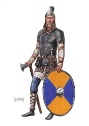 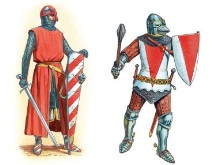 40
40
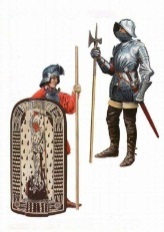 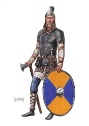 40
30
30
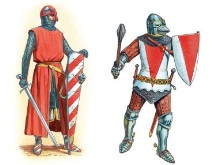 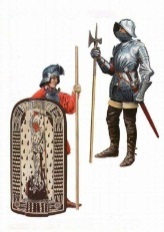 30
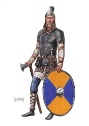 Команда 3
20
20
20
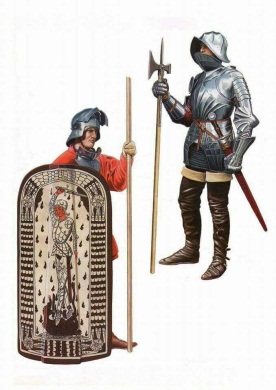 -20
-25
-35
-40
-45
-50
-10
-30
-15
-5
10
10
10